5. Internet
5.2 Ostale internetske usluge
Internetske usluge
Internet svoju popularnost zasigurno gradi na:
raznovrsnosti usluga koje nudi
kojih svakim danom ima sve više i 
koje su sve dostupnije širokom krugu korisnika
6.4.2020.
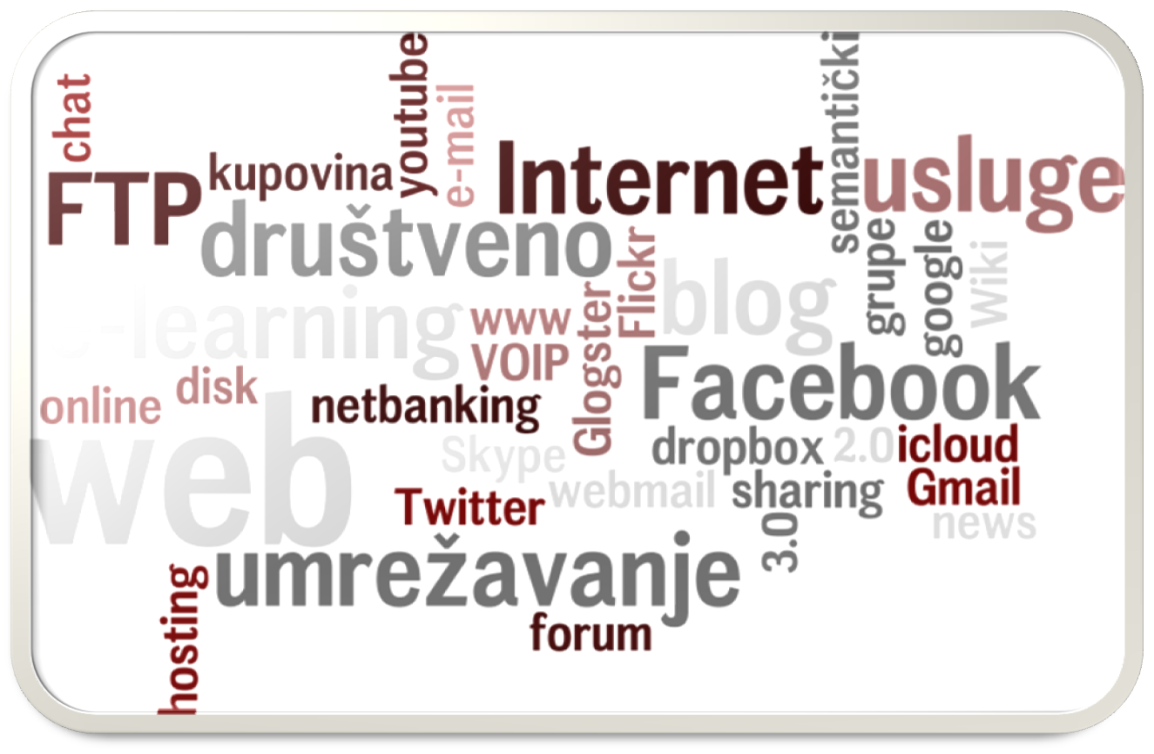 Web vs. Web 2.0
Nekada je web bio jednosmjeran
Poslužitelji su na svojim web stranicama nudili informacije, a korisnici su te stranice mogli pročitati ili spremiti lokalno na svoje računalo. 
Nije bilo interakcije, dvosmjerne komunikacije na web stranicama.
6.4.2020.
Web vs. Web 2.0
6.4.2020.
Web 2.0 alati i usluge
6.4.2020.
Web 2.0 alati i usluge
6.4.2020.
Sve usluge web 2.0  u većoj ili manjoj mjeri povezuju korisnike i zato ih nazivamo  društvenim softverom. 
Društveni softver je bilo koji softver (program, platforma, alat) oko kojeg se formiraju on-line zajednice istomišljenika i koji omogućava korisnicima komunikaciju na različite načine.
E-mail/ Webmail
VOIP
Mozaik pojmova (www.wordle.net)
FTP
Blog
Forum
Web
Web usluge
Online poster (Glogster)
Web 2.0 alati
Udomljavanje web stranica
Edmodo
Twitter
Chat
Wiki – suradnički alat(www.wikispaces.com)
Društvene mreže
E-learning
Telnet (stara usluga)
Facebook
LinkedIn
Myspace
Web 2.0 alati i usluge
6.4.2020.
Društvene mreže
Društvene mreže u posljednjih su nekoliko godina promijenile način korištenja interneta.
Najpopularnije društvene mreže:
Facebook
MySpace
Twitter
Linkedin
Društvena mreža za učenike:
Edmodo
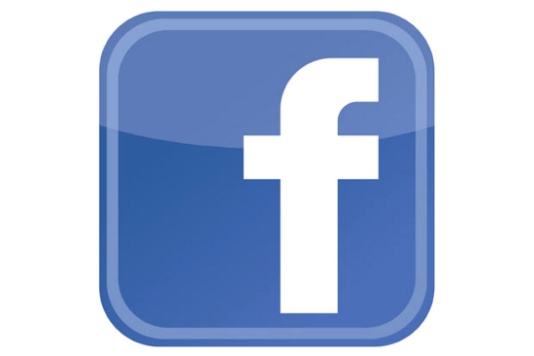 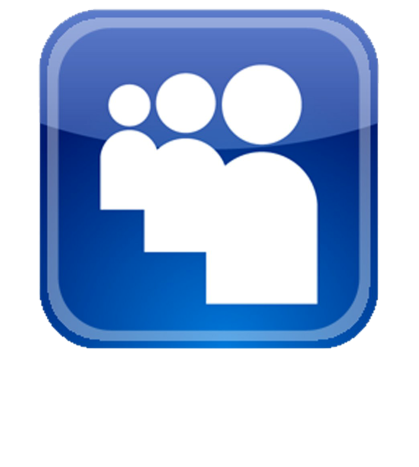 6.4.2020.
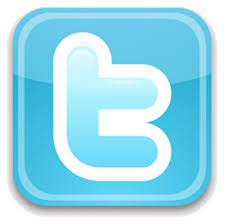 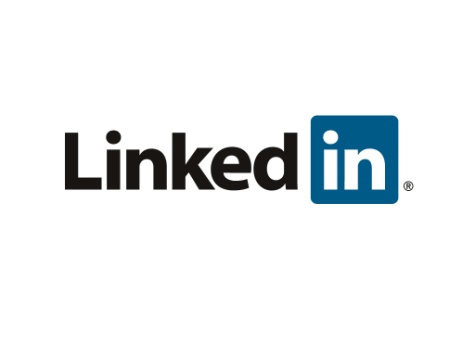 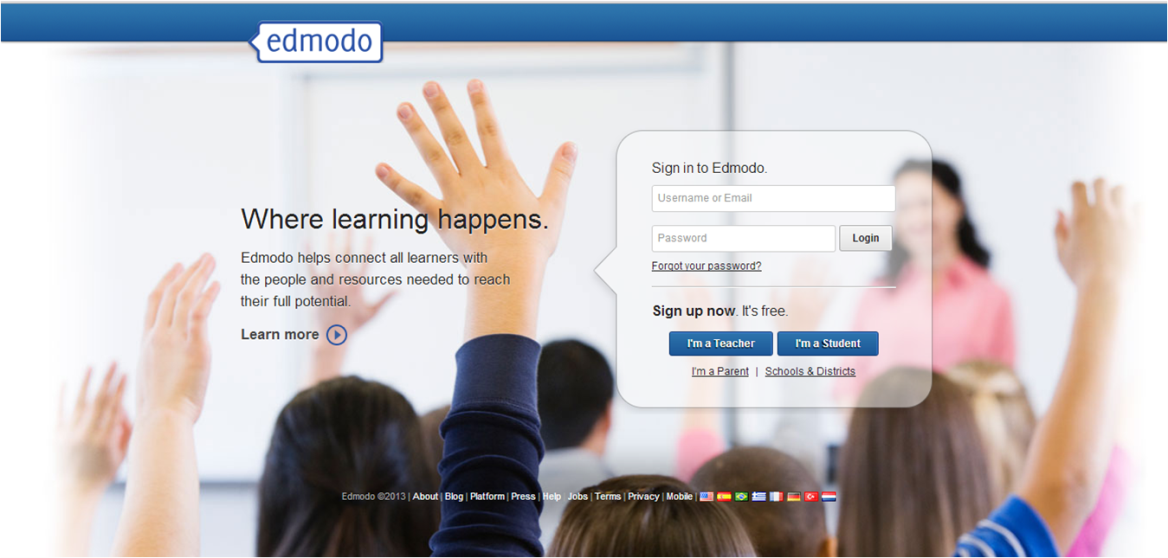 Prednosti
besplatan pristup i neograničena mogućnost povezivanja sa drugima 
kreirajući profil korisnici stiču nove prijatelje i povezuju se s onima s kojima su izgubili kontakt 
korisnici se mogu  jače povezati s ljudima s kojima se u stvarnom svijetu ne stižu sresti ili s kojima su profesionalno povezani
identitet i aktivnosti osobe podijeljeni su i organizirani na dva polja: u stvarnom, realnom životu i virtualnom prostoru. To je istovremeno i pozitivna i negativna strana društvenih mreža.
6.4.2020.
Nedostaci
Opasnosti od zloupotrebe, krađe identiteta, smanjena mogućnost zaštite privatnosti, zloupotreba podataka iznesenih na mreži. 
Korisnici kreiranjem svojih profila dolaze u opasnost da stvarne kontakte s prijateljima zamijene virtualnim kontaktima.
6.4.2020.
Zanimljivost:
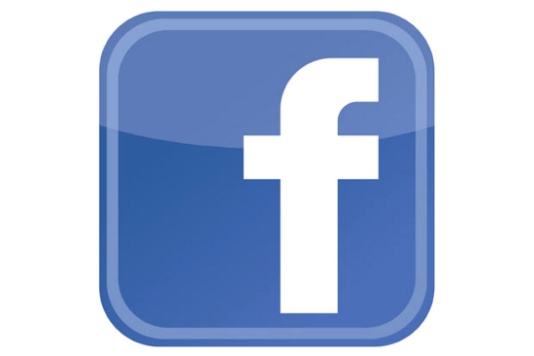 6.4.2020.
Facebook je društvena mreža osnovana 2004. godine
Isprva je zamišljen kao društvena mreža (social networking site) za studente harvardskog sveučilišta, ali se vrlo brzo proširio i postao mreža globalnih razmjera
Njegov osnivač i današnji CEO (chief executive officer) tj. „prvi čovjek“ Facebook korporacije je Mark Zuckerberg
Napravljen je film o Marku Zuckerbergu i nastanku Face-a pod nazivom Mreža.
Zuckerberg je bio optužen za krađu ideje. 
Smatra se da su idejni začetnici Face-a trojica studenata Cameron Winklevoss, Tyler Winklevoss i Divya Narendra
Web blog
6.4.2020.
Web blog
6.4.2020.
Prednosti
6.4.2020.
Sažetak (1)
Ostale internetske usluge
Web 2.0 –web kod kojega je izražena dvosmjerna komunikacija
Društveni softver je bilo koji softver (program, platforma, alat) oko kojeg se formiraju on-line zajednice istomišljenika i koji omogućava korisnicima komunikaciju na različite načine. Prema namjeni dijeli se u kategorije.
Društvene mreže – najpopularniji oblik društvenog softvera
Web blog – skraćeno blog oblika web stranice, sadrži članke, komentare, opise događaja, dakle razne tekstualne zapise te video, foto ili glazbene sadržaje i linkove, može funkcionirati kao online dnevnik
6.4.2020.
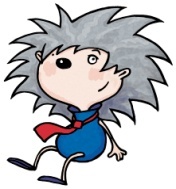